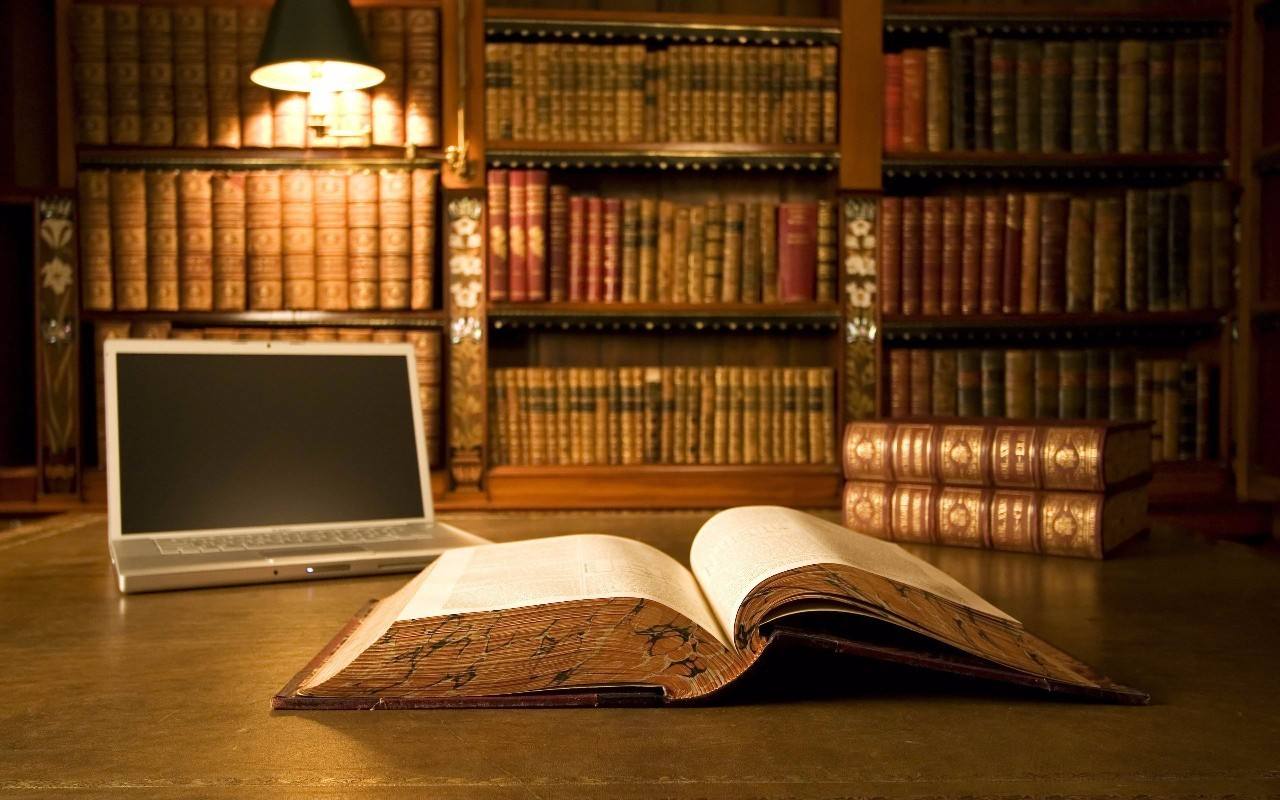 文献找不到？
来纬度试试！
获取文献快又准  科研人员都在用
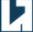 纬度文献互助平台
人人都是文献需求者 
人人都是文献共享者
湖南省高校数字图书馆首页 → 数字资源 → 
团购资源 → 纬度信息文献互助平台
访问方式
http://paper.hnlat.com/
01
文献求助
点击“文献求助”/“我要求助”，即可进入文献求助页面
纬度信息文献互助平台http://paper.hnlat.com/
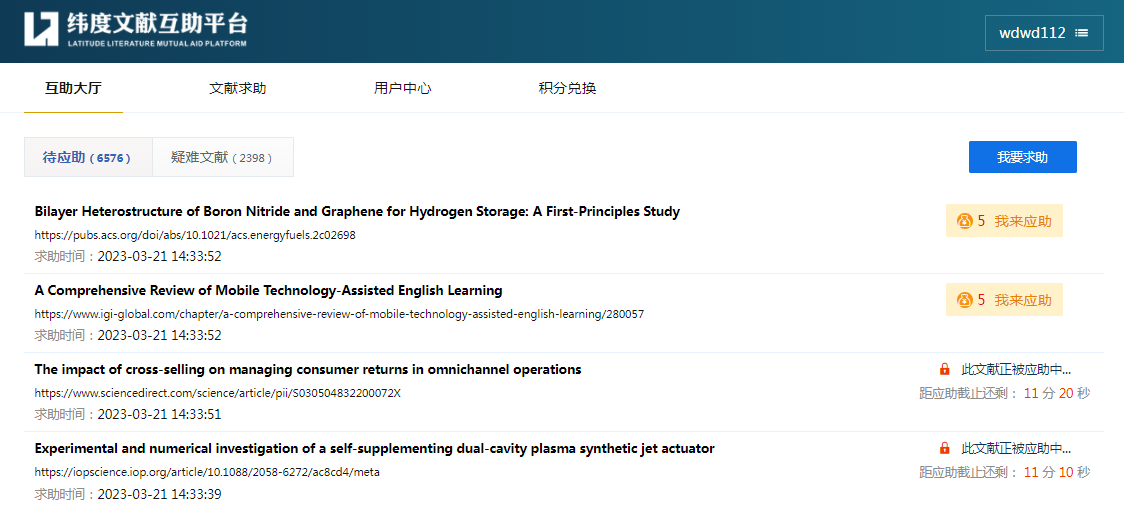 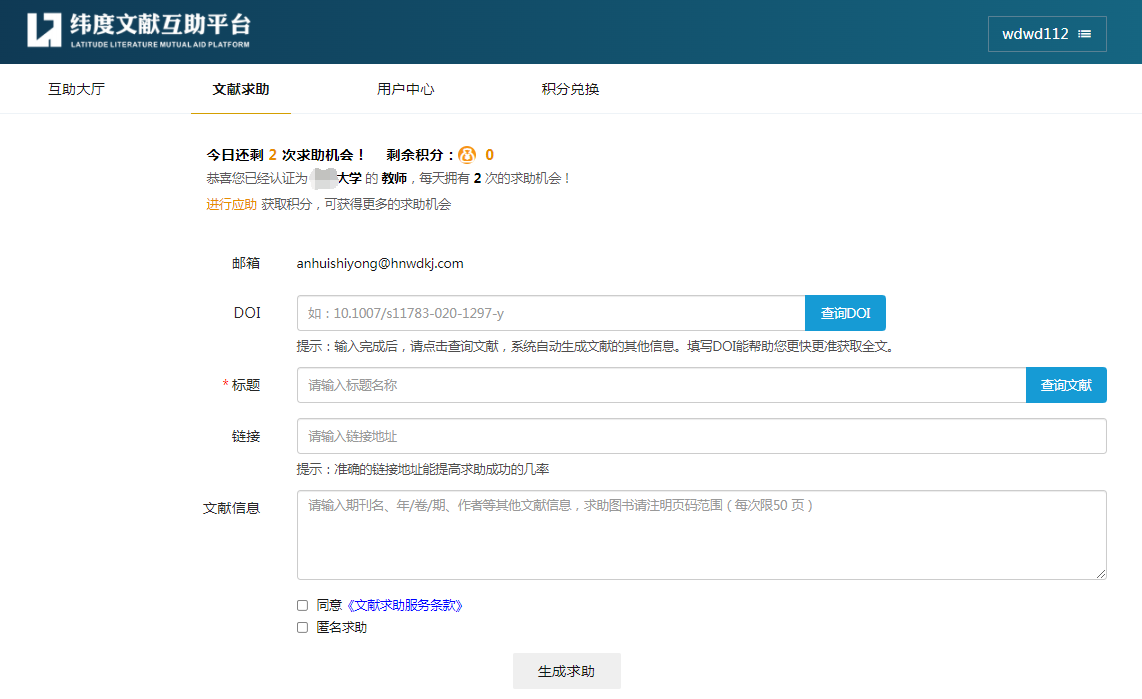 01
文献求助
只需填写“标题”或 “DOI ”即可生成求助，平台可一键查询文献的所有信息
纬度信息文献互助平台http://paper.hnlat.com/
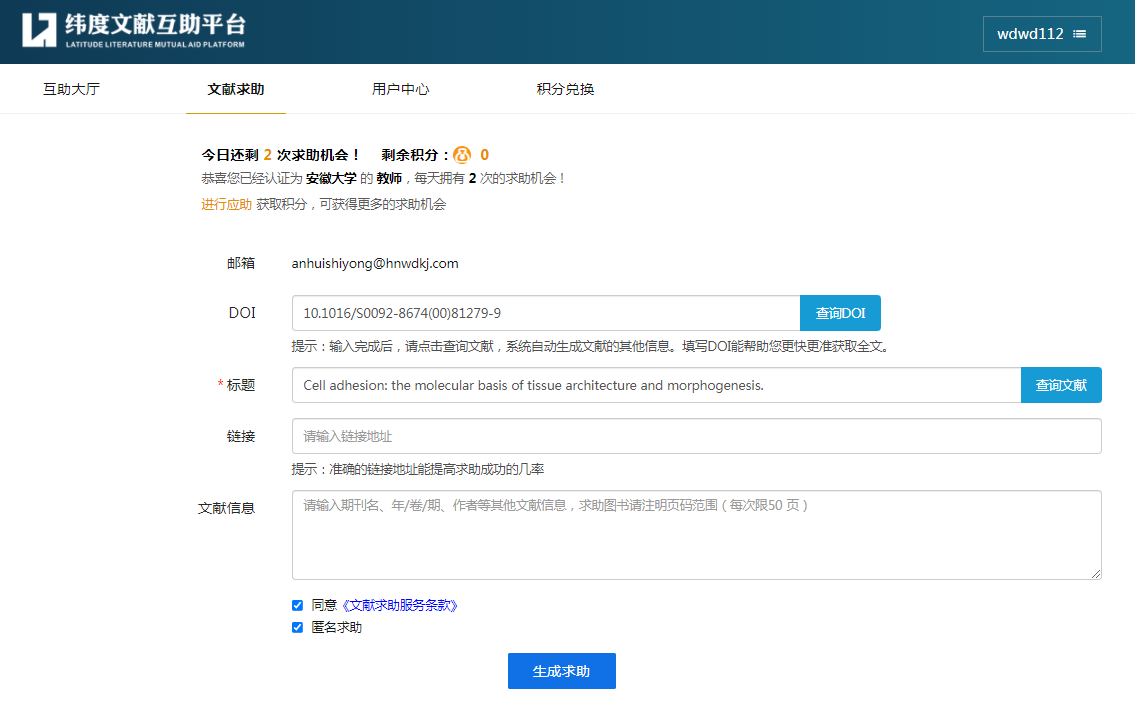 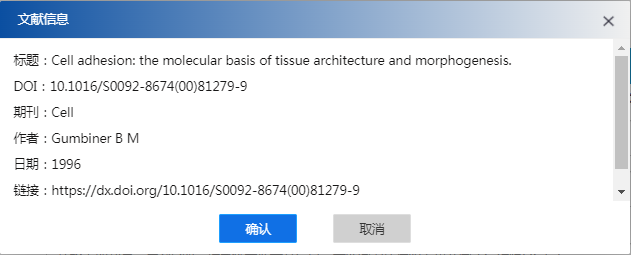 02
文献下载
求助成功后在邮箱点击下载,即可获得文献全文
纬度信息文献互助平台http://paper.hnlat.com/
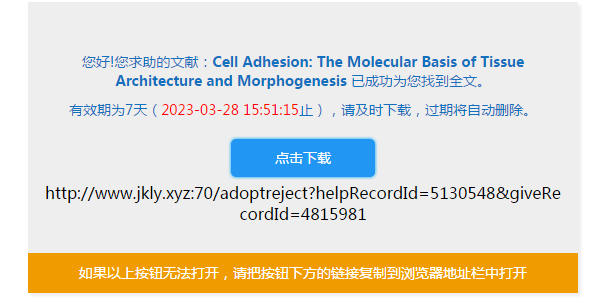 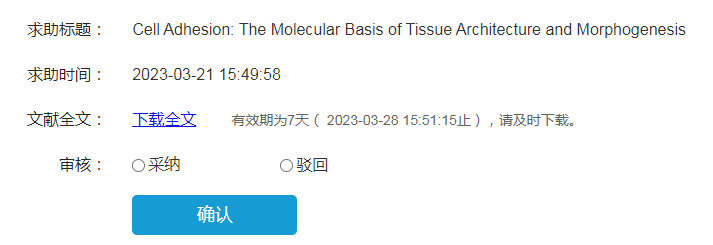 ①
②
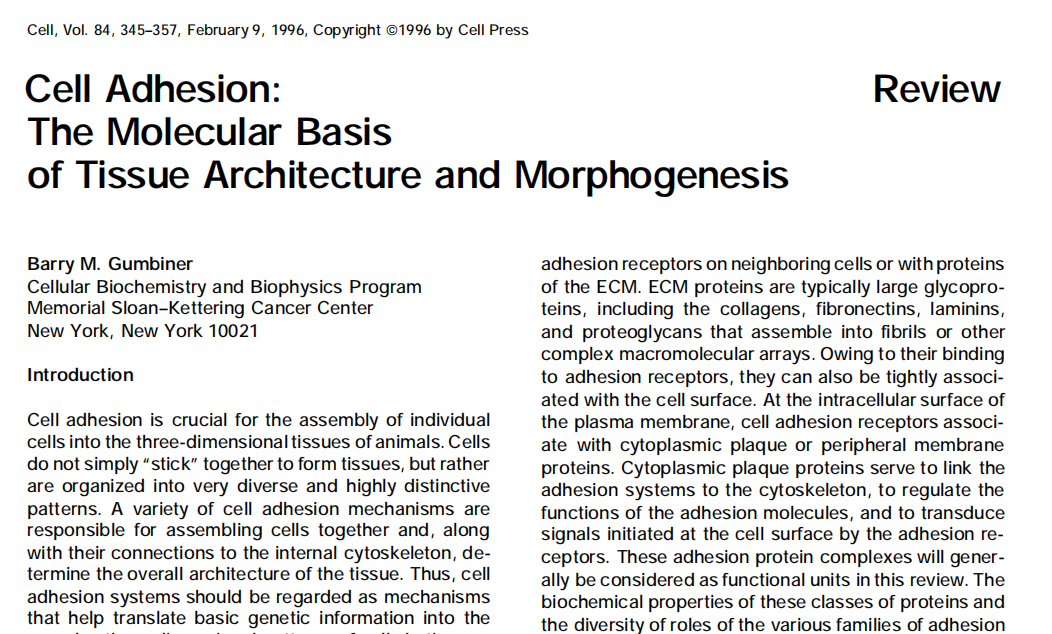 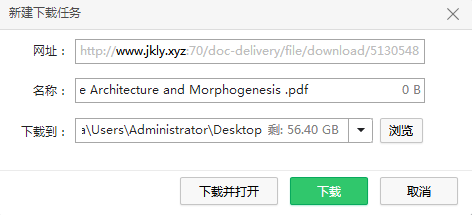 ③